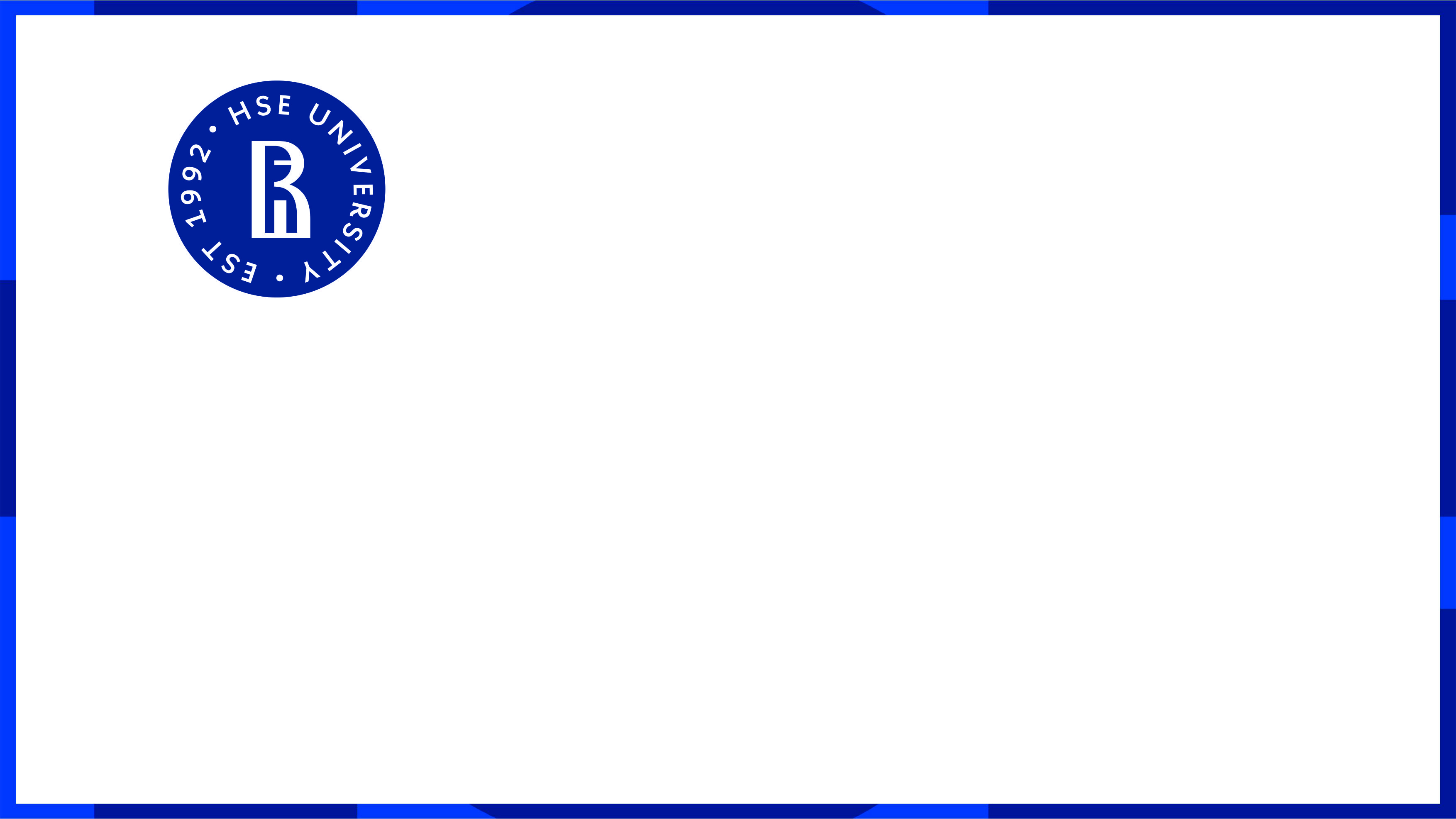 Workshop/Session
Workshop/Session title
First Name Last Name (Affiliation)
Report title

First Name Last Name (Affiliation), First Name Last Name (Affiliation) 
Report title

First Name Last Name (Affiliation) 
Report title
September 1, 2024
10:00 – 11:30am
Moderator: First Name Last Name (Affiliation)
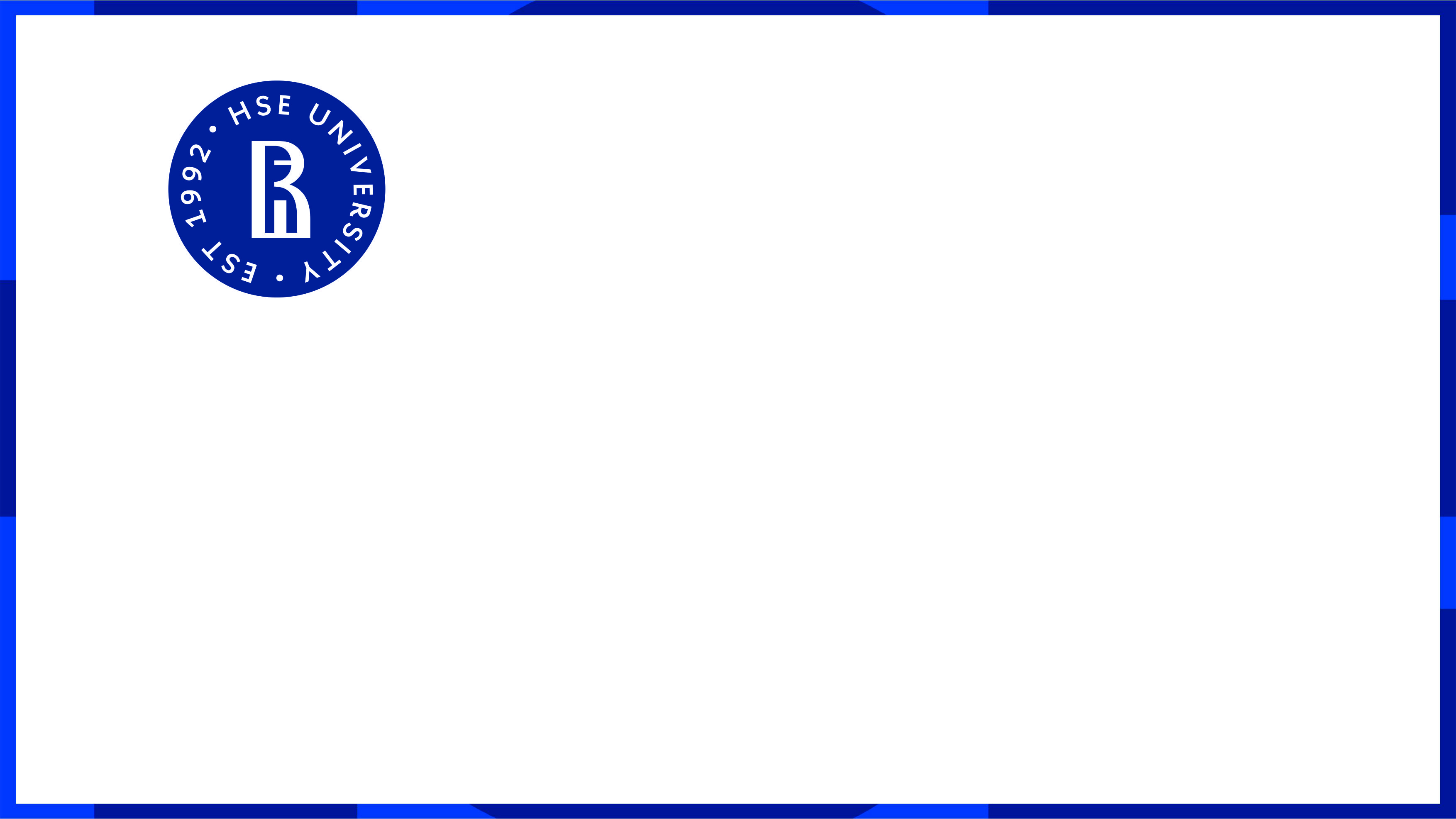 Roundtable
Roundtable title
Experts: First Name Last Name (Affiliation), 
First Name Last Name (Affiliation)
September 1, 2024
10:00 – 11:30am
Moderator: First Name Last Name (Affiliation)
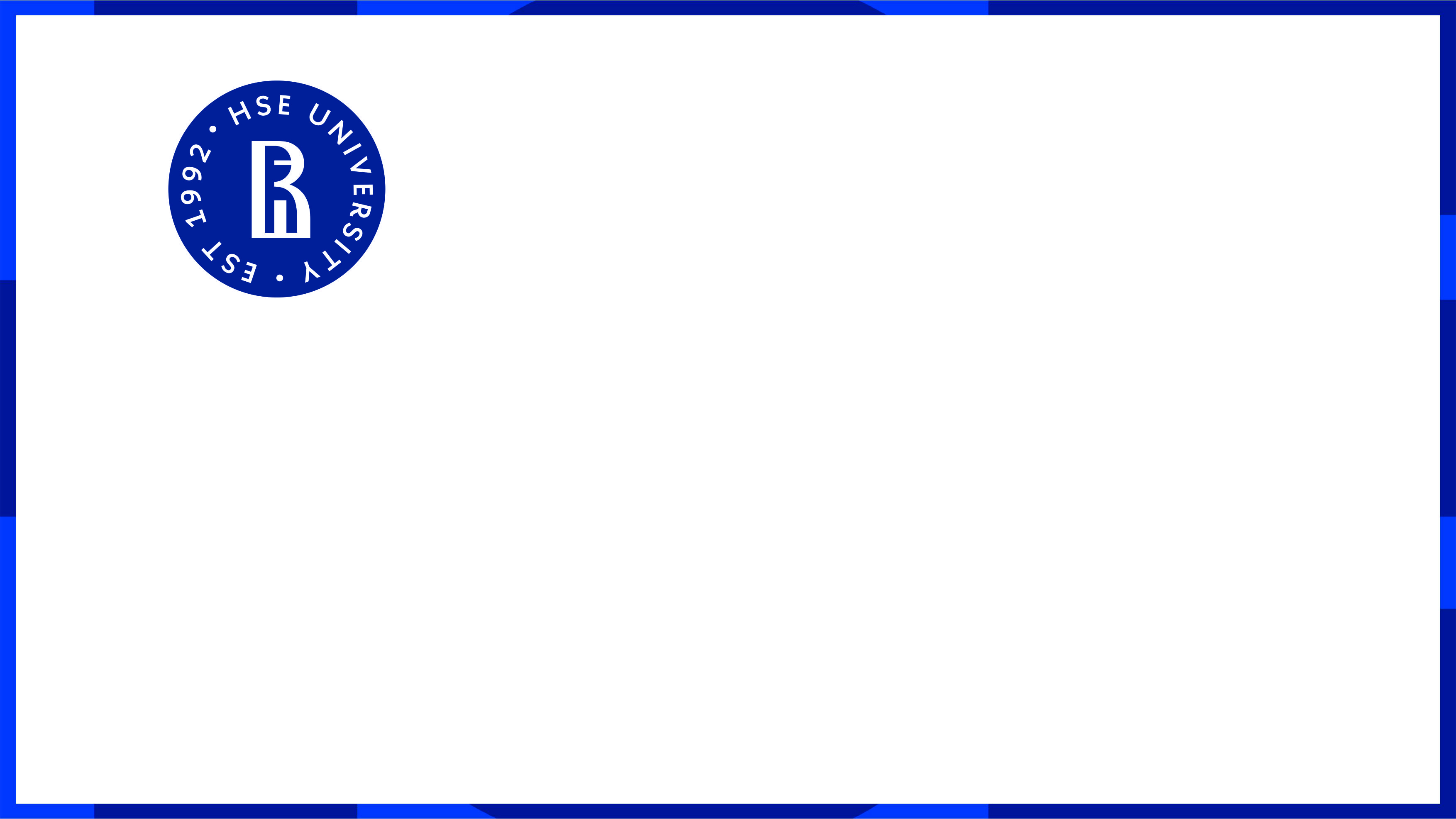 Honorary report/Invited report
Report title
First Name
LAST NAME
Affiliation, country
September 1, 2024
10:00 – 11:30am
Moderator: First Name Last Name (Affiliation)